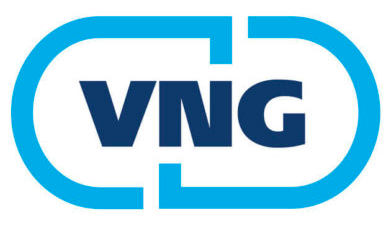 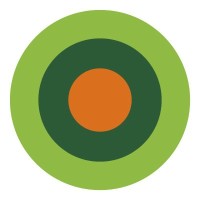 Versie 1.0, 22 september 2022
IWT Checklist Gemeenten
Wat moet u als gemeente minimaal ingeregeld, georganiseerd en gecheckt hebben als de Omgevingswet in werking treedt.
REALISEREN VOOR OF DIRECT NA IWT
REALISEREN VÓÓR IWT
VTH
Verkennen initiatief (WW8)
Afspraken met ketenpartners intake en omgevingstafel
SWF-koppeling is technisch geïmplementeerd

Planvorming (WW14)
STOP-koppeling is technisch geïmplementeerd


Indieningsvereisten/vragenbomen (WW5 & 10
Kan Toepasbare regels vergunningscheck opstellen
Kan Toepasbare regels vergunningscheck aanleveren

Participatie (WW9)
Minimale processen voor participatie ingericht

Toezicht en Handhaving (WW12 & 13)
TH processen aangepast op OW en beproefd
TH processen bij bouwactiviteiten aangepast op WKB
Medewerkers opgeleid in OW processen

Aanvullingssporen (WW21 & 28)
Afspraken gemaakt over uitvoering bodemtaken
Kan gevolgen voor Natura2000 gebieden beoordelen
Kan nieuwe rekenmethode Geluid toepassen
Kan regels voorkeursrecht en onteigening toepassen

Leges en afspraken (WW24 & 25)
Legesverordening vastgesteld (raadsbesluit o.b.v. geldende begroting) 
Mandaatregeling aangepast
Verordening planschade aangepast
Takenpakket omgevingsdiensten afgesproken
(Tijdelijke) financiële afspraken omgevingsdiensten
Vergunningverlening
Ontvangen aanvragen en meldingen (WW21)
STAM-koppeling is technisch geïmplementeerd – 1 okt
Kan aanvragen/ meldingen ontvangen – 1 nov
Kan aanvragen/ meldingen doorsturen
Aanvraag op papier mogelijk

Behandelen aanvragen en meldingen (WW3 & 4 & 7)
Zaaksysteem ingericht voor urgente zaaktypen
Behandeldiensten ingeregeld (ketenproces)
Medewerkers zijn opgeleid voor Ow en Wkb
Standaardbrieven aangepast op Ow
Mandaat omgevingsdiensten: ten behoeve van bodem
Vergunningverlening aangepast op Ow en beproefd
Vergunningverlening getest en gevalideerd
Commissie Ruimtelijke kwaliteit ingesteld

Indieningsvereisten/vragenbomen (WW5 & 10)
STTR-koppeling is technisch geïmplementeerd – 1 okt
Kan toepasbare regels indieningsvereisten opstellen2
Kan indieningsvereisten aanleveren – 1 nov

Planvorming
Omgevingsdocumenten (WW14 & 15)
Bepaal planologische grondslag lopende gebieds-ontwikkelingsprojecten en of vergunningprocedure of planwijziging wordt opgestart (strategische route)
In control op het omgevingsplan van rechtswege bij IWT (strategische keuze voor opbouw gemaakt en inzicht in  beheertaken)
In staat af te wijken van omgevingsplan met een omgevingsvergunning voor een BOPA
In staat het omgevingsplan te muteren met STOP/TP en/of TAM IMRO

OVERIG
Verstrekken informatie over Omgevingswet (WW26)
Bepaal hoe doelgroepen te benaderen
Alle relevante doelgroepen zijn geïnformeerd
Websites en links aangepast
KCC/frontoffice medewerkers zijn opgeleid in Ow
Lokale Helpdesk/service desk ingericht/versterkt
1 WW staat voor wegwijzer. Deze vindt u op de website van de VNG.
2 Als de Bruidsschat dekkend is ten aanzien van de aanvragen die u wilt ontvangen, hoeft u niet per se iets te doen voor 1 januari 2023. Als de BS niet dekkend is, moet u voor 1 januari 2023 TR indieningsvereisten aanleveren